BLEDSOE COUNTY
Main Street (SR-28), 
From South of Humble Cemetery Road
To 5-Lane in Pikeville (IA) (TMA)
Public Meeting 
July 9, 2024
TDOT Region 2 Preconstruction
PROJECT LIMITS
BLEDSOE COUNTY 
MIDDLE SCHOOL
BLEDSOE COUNTY 
HIGH SCHOOL
HUMBLE CEMETERY ROAD
BURTON STREET
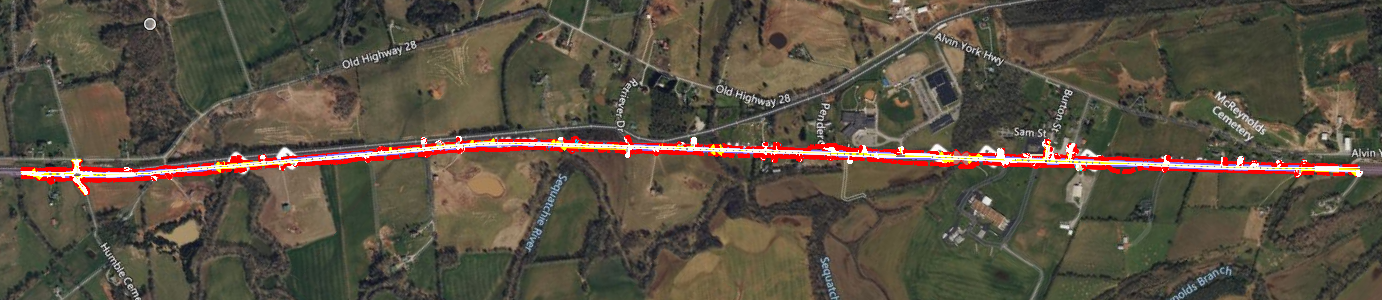 FARM BUREAU ROAD
BEGIN PROJECT
SR-28 
(MAIN STREET)
END PROJECT
PURPOSE AND NEED
To Improve safety, drainage, and update to current roadway standards.

To provide turn lanes at locations to provide safer traffic operations

Part of IMPROVE ACT and TMA.
PROJECT DEVELOPMENT PROCESS
Project Currently in Footprint Established Stage
Begin ROW – Summer of 2025
Begin Construction – Winter of 2028
Planning
Line & Grade
Footprint Established
Plan in Hand
Construction
[Speaker Notes: ROW Funding Date 
ROW Neighborhood Meeting for Tracts being Acquired]
Main Street (SR-28) DESIGN TYPICAL
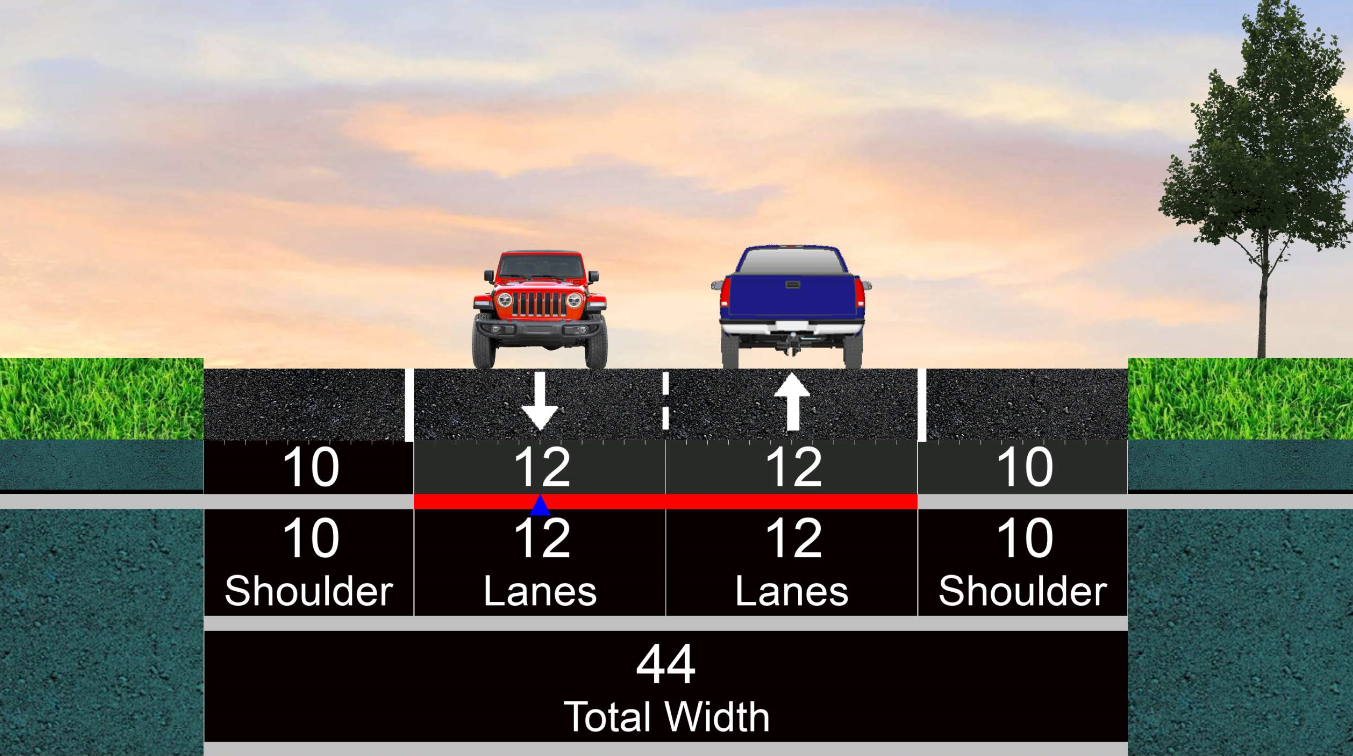 Reconstruct and widen to 2 12-foot lanes and 10-foot shoulders. Turn lanes, continuous left turn lanes and passing lanes will be added at various locations
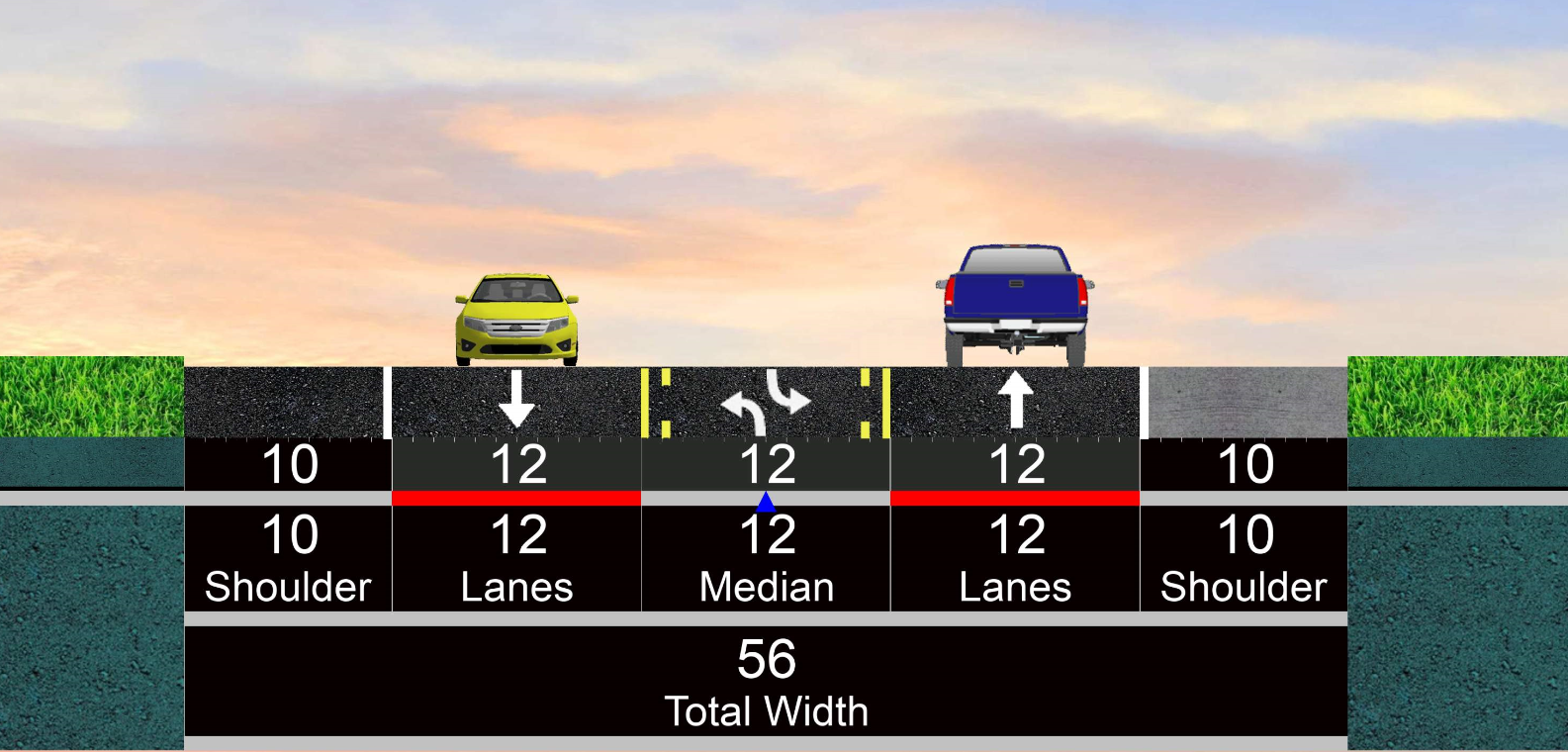 A SHORT SECTION WILL MINIMIZE IMPACT FOR AN ARCHEOLOGICAL SITE BY REDUCING THE LANES TO 11’ LANES WITH 8’ SHLDS
William Howard Taft Hwy (SR-28)/Humble Cemetery Road Intersection
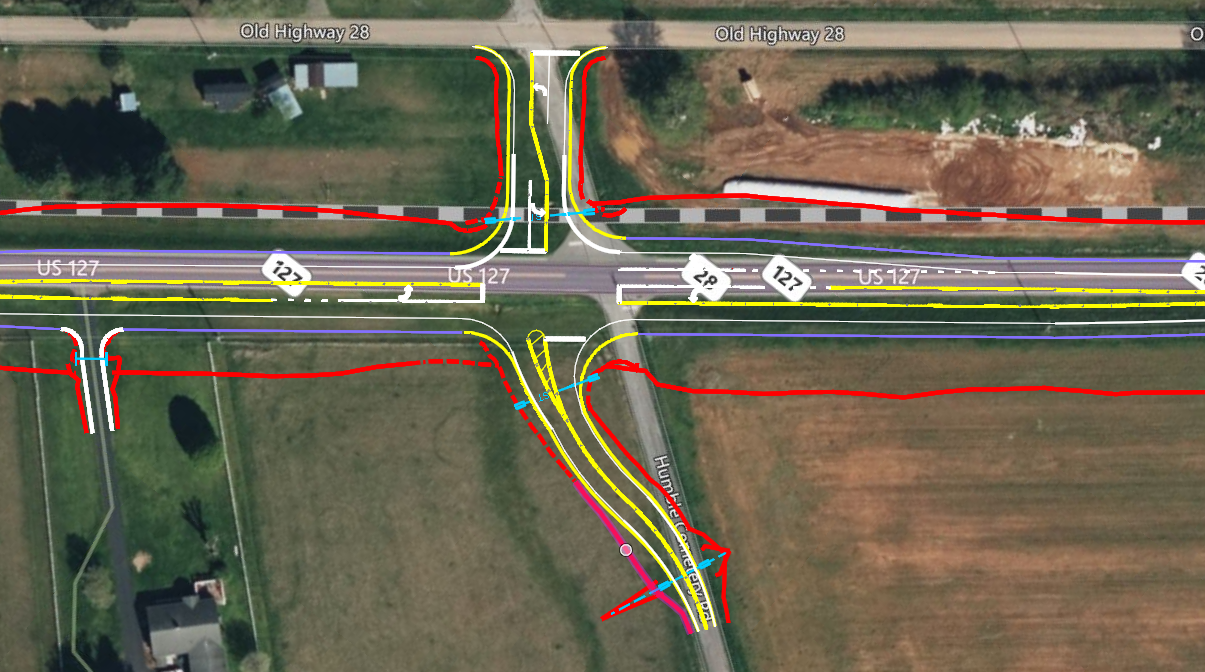 ADDITION OF TURN LANES
REALIGNMENT FOR SKEW CORRECTION
[Speaker Notes: IMPROVE SAFEY AND OPERATIONAL EFFICIENCY]
Bledsoe County Middle-High School Entrances
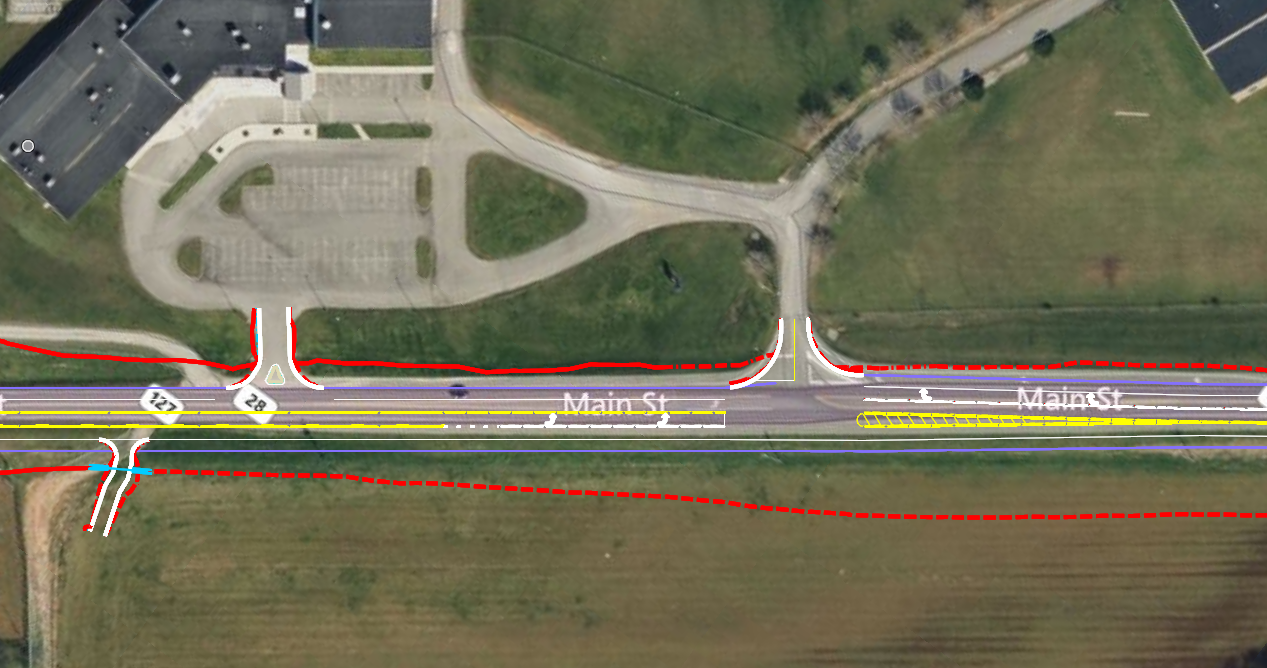 BLEDSOE COUNTY
MIDDLE SCHOOL
BLEDSOE COUNTY
HIGH SCHOOL
UPDATED LEFT TURN & RIGHT TURN LANES TO HIGH SCHOOL ENTRANCE
SR-28 BRIDGE REPLACEMENT
100’ PROPOSED BRIDGE REPLACEMENT
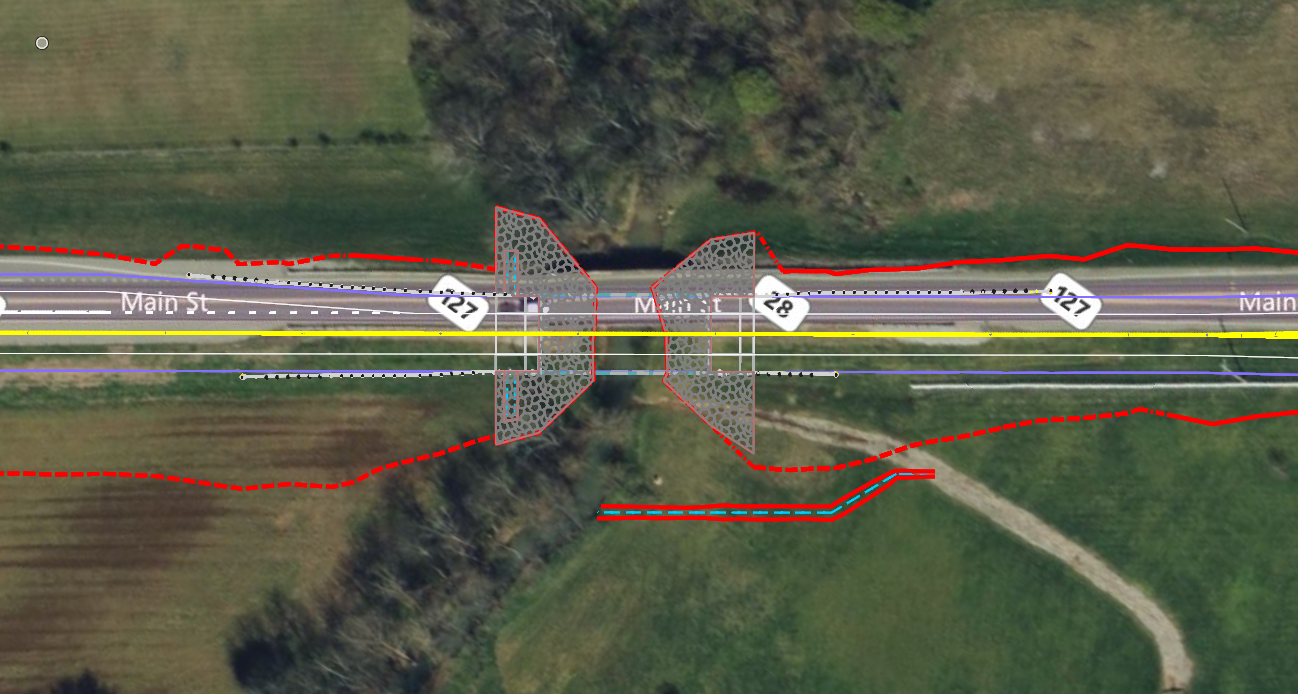 BLEDSOE COUNTY 
HIGH SCHOOL
BLEDSOE COUNTY 
HIGH SCHOOL
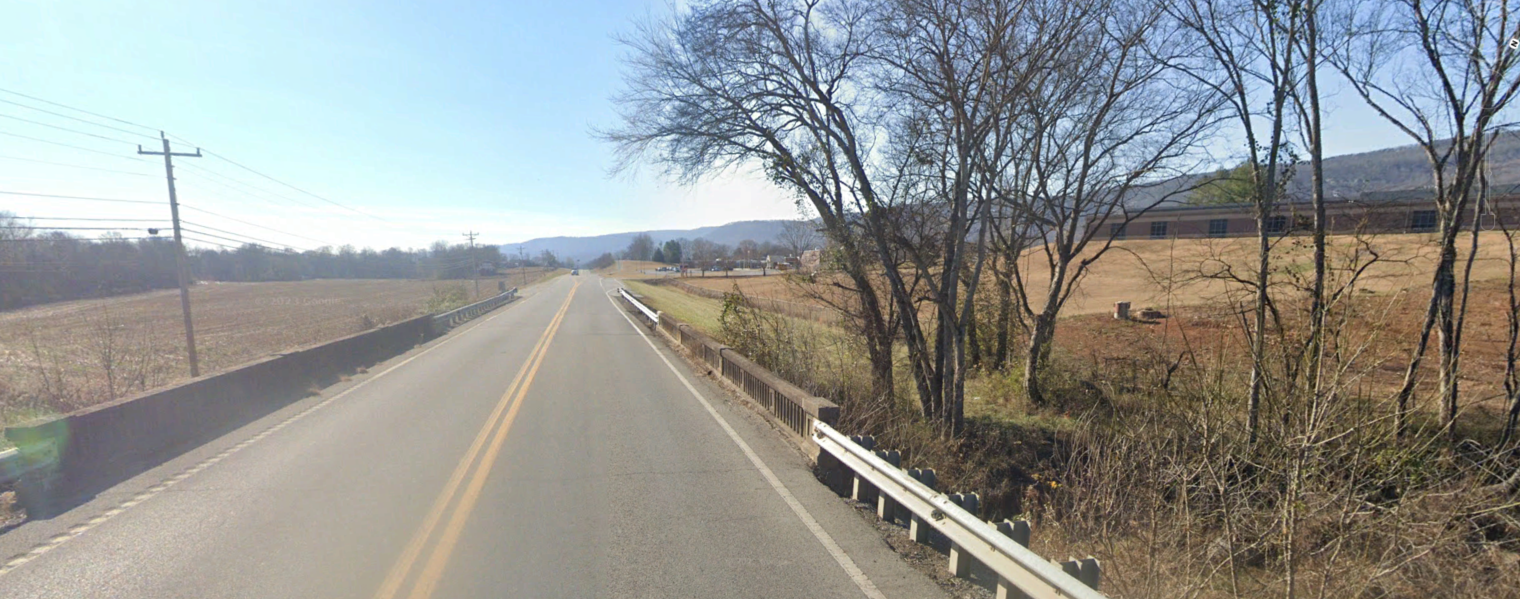 SR-28 BURTON ST. & FARM BUREAU RD. INTERSECTION & ENTRANCE MODIFICATIONS
PROJECT INFORMATION
TDOT Design and ROW Representatives from TDOT are present to answer your questions regarding:

General project limits
Major design elements
Right-Of-Way Process
PUBLIC INPUT
3 ways to give your input:

Mail-in Your Comments 
	Tennessee Department of Transportation 
	Project Comments 
	505 Deaderick Street 
	Suite 700, James K. Polk Building 
	Nashville, Tennessee 37243-0332 
      or       
	Email us with your comments at 	TDOT.Comments@tn.gov 

Written Comments on Comment Cards can be turned in at Sign-In Table

One-on-One Comments w/Court Reporter and Q & A
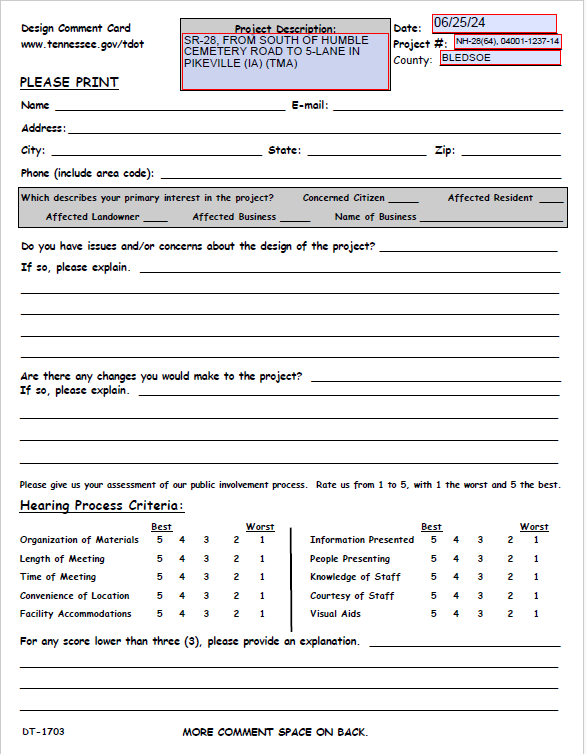 Thank You
TDOT Region 2 Preconstruction